Advancing Boater Education and Training:The ‘Spring Aboard’ National Boater Education Campaign
(Including Skill-Program Conformity Assessment and Evaluation Phase II)
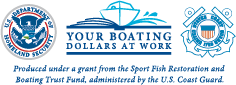 [Speaker Notes: NOTE:
To change the  image on this slide, select the picture and delete it. Then click the Pictures icon in the placeholder to insert your own image.]
Advance National Campaigns
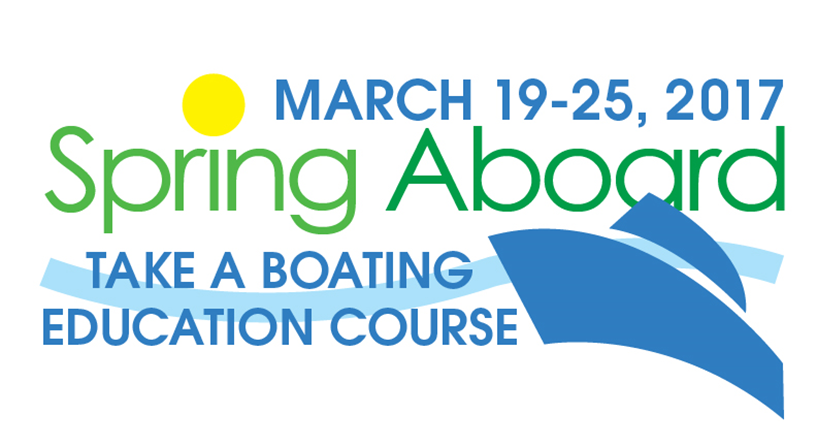 E&O_M&O_2017-1
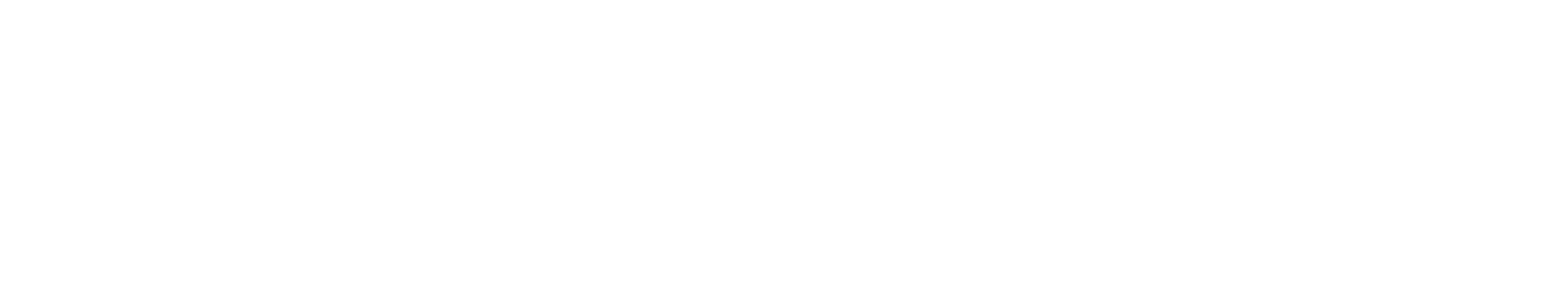 Knowledge and awareness of safe boating practices is a first step of being a safe boater. The more people who complete a course, the more chance they will follow safe boating practices.
[Speaker Notes: A more extensive report will be provided on Thursday at the BLA workshop.]
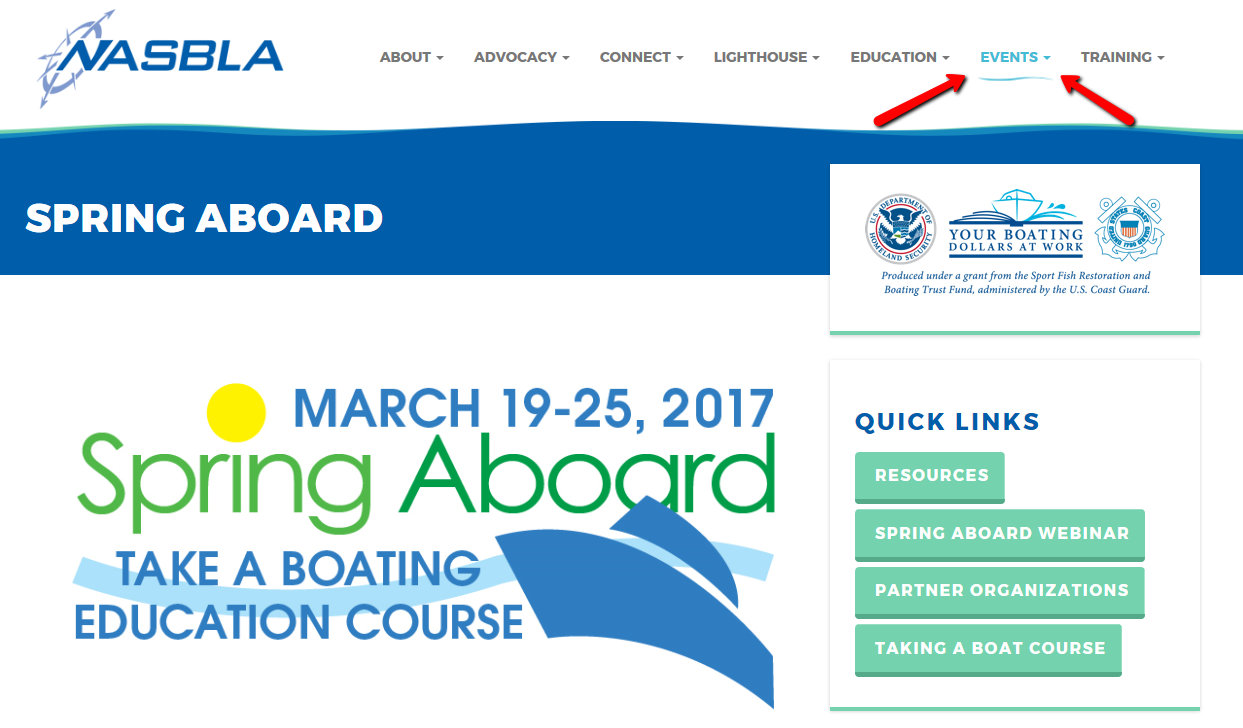 Webinars! Facebook Page! Twitter Feeds! Course Provider Incentives!  Links to all state courses!
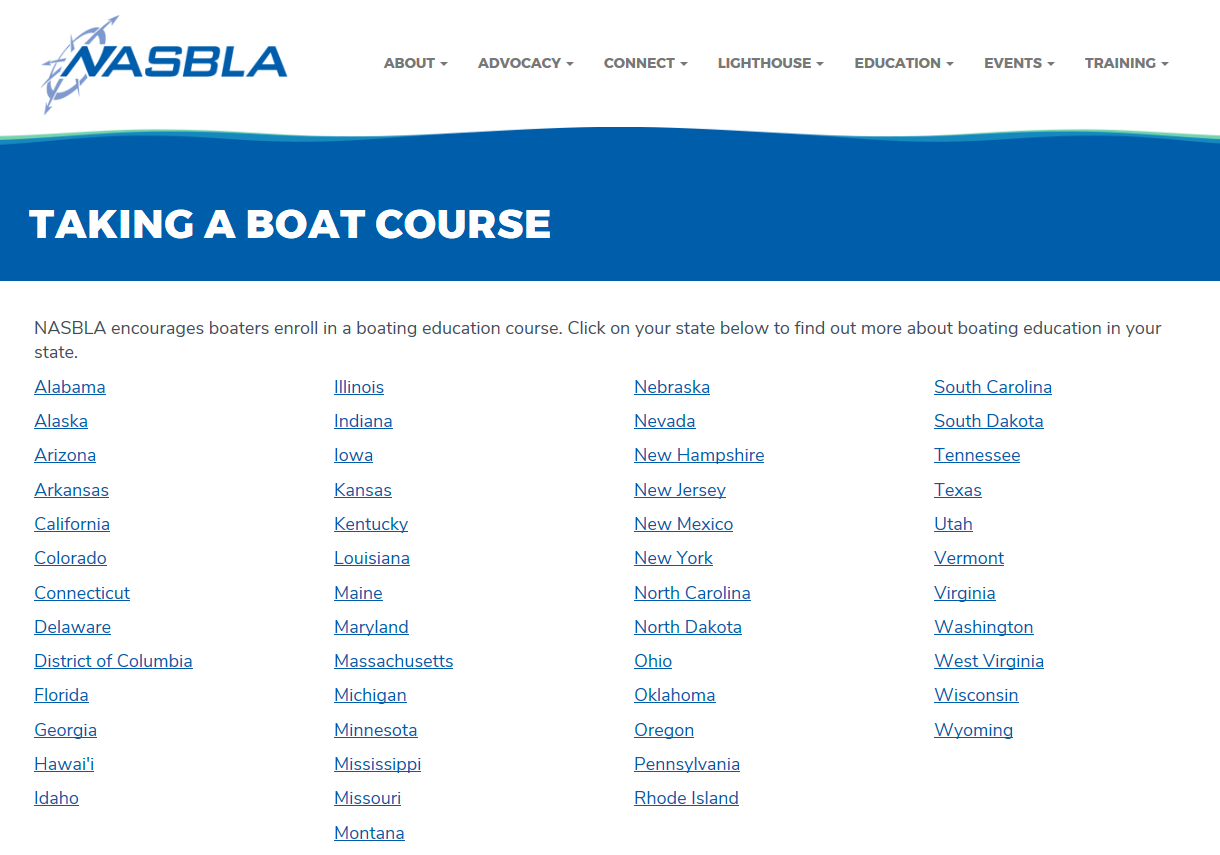 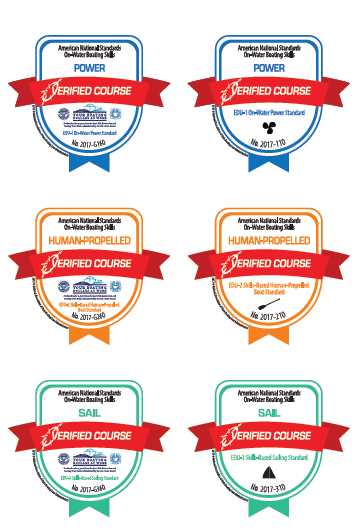 Spring Aboard/ Conformity Assessment includes…
Development and implementation of a “Verified Course” mark and conformity assessment process for power, sail, or human-propelled skills courses.
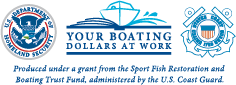 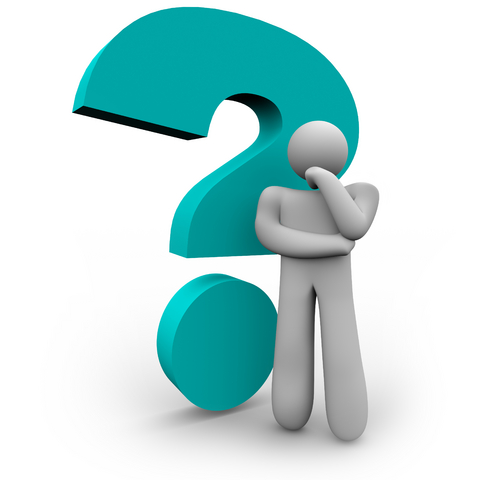 How can we get more people enrolled in boater education courses through the efforts of this National Campaign??
Items for Discussion
Logo and Branding 
“Spring Aboard”
Logo Design
Dates
Range 
Process – Participant Registration, etc.
Reporting
Follow up Survey
Metrics

Other? – Your Ideas, Concerns, Input
Items for Discussion
Logo and Branding 
“Spring Aboard”
Logo Design
Dates
Range 
Process – Participant Registration, etc.
Reporting
Follow up Survey
Metrics

Other – Your Ideas, Your Concerns
Express Your Opinion

Green Cards – Yes, Agree



Red Card – No, Disagree



Yellow Card – Not Sure, Neutral
Who is the Target Audience?
Males – Approx. 45 years of age?
All Boaters?
Youth?
Only those mandated?
Different from state to state?
Powerboat Operators?
New boaters?
Logo and Branding
Logo and Branding 
“Spring Aboard”
Logo Design
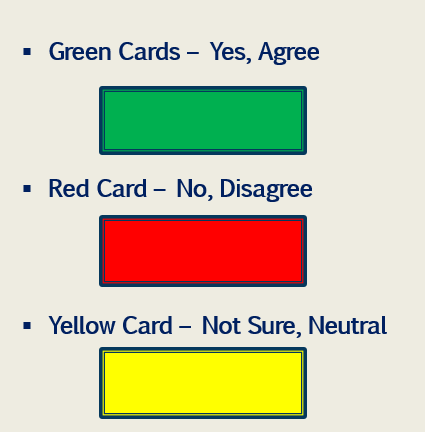 Logo and Branding
Logo and Branding 
“Spring Aboard”
Logo Design
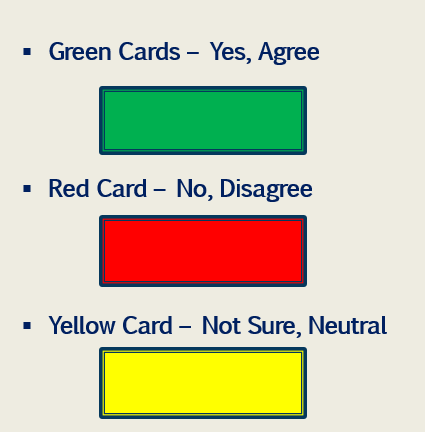 Logo and Branding
Logo and Branding 
“Spring Aboard”
Logo Design
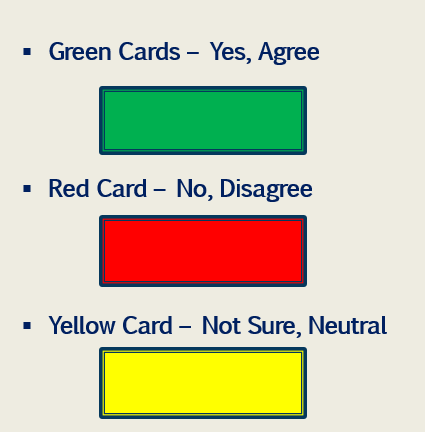 DATES
Spring Equinox
MARCH 18-24, 2018
“No Date” Logo Option remains available
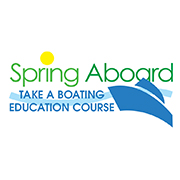 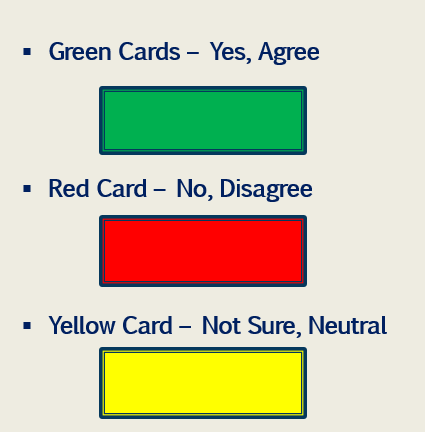 DATES
Process 
Participant Registration, etc.
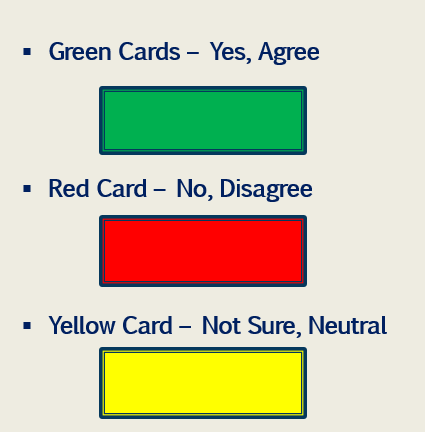 Reporting
Survey
States
Registered Participants
Course Providers
When??
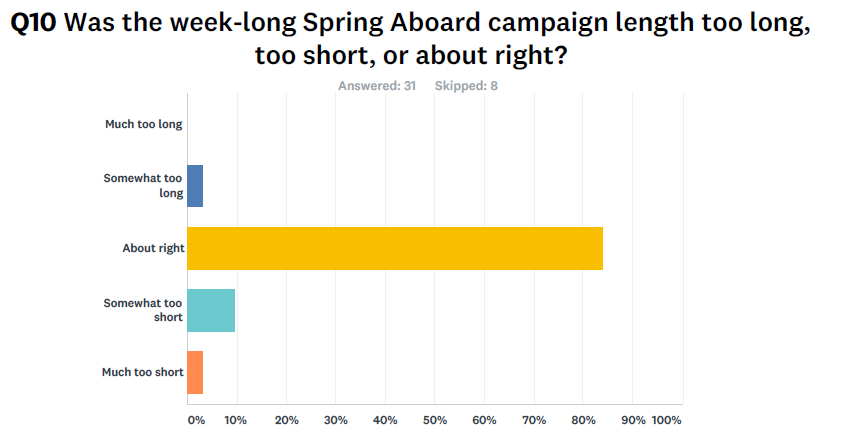 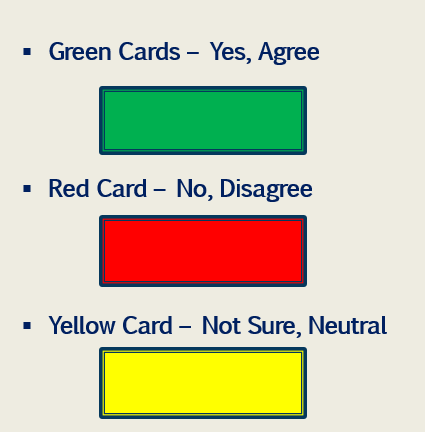 Reporting
Survey
States
Registered Participants
Course Providers
When??
Two weeks after event
One month after event
Six weeks after event
Two of more months after event
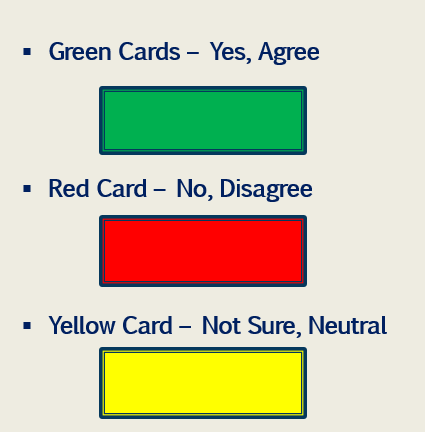 Other Topics?  Ideas? Comments?
Social Media?
Media outreach?
Dedicated article?
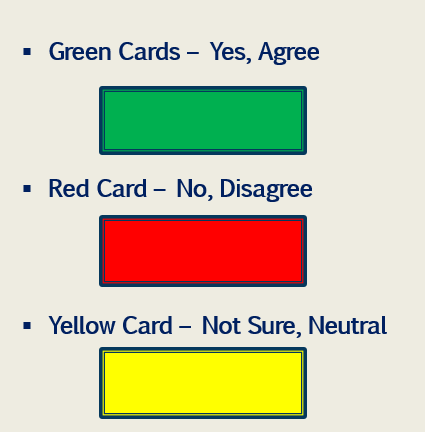 THANK YOU!
For information, contact:

Pamela Dillon, NASBLA Education and Standards Director
pam@nasbla.org
IBWSS 207| April 23 - 26, 2017 | St. Petersburg, FL